Муниципальное бюджетное образовательное учреждение
«Терволовская ООШ»
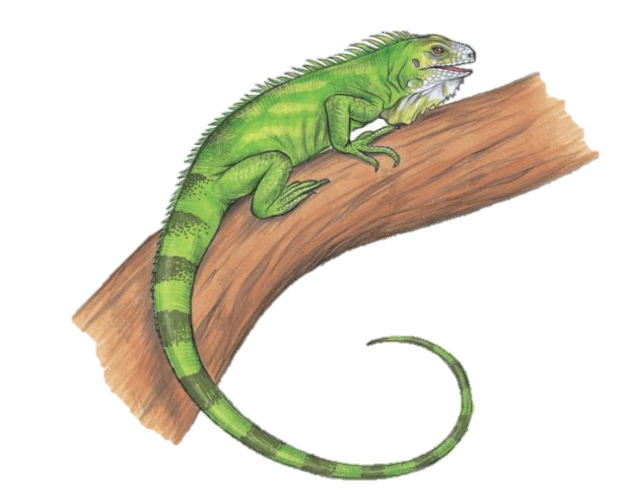 ПРЕСМЫКАЮЩИЕСЯ
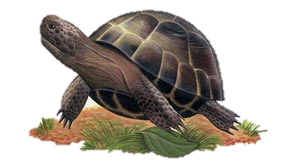 п. Терволово
Цель:
Расширять и закреплять знания детей о пресмыкающихся.
Познакомить с некоторыми формами защиты пресмыкающихся от врагов.
Обогатить словарный запас детей словами:  пресмыкающиеся, рептилии, регенерация, линька,
Хамелеон, кобра, динозавры, варан и т.д.
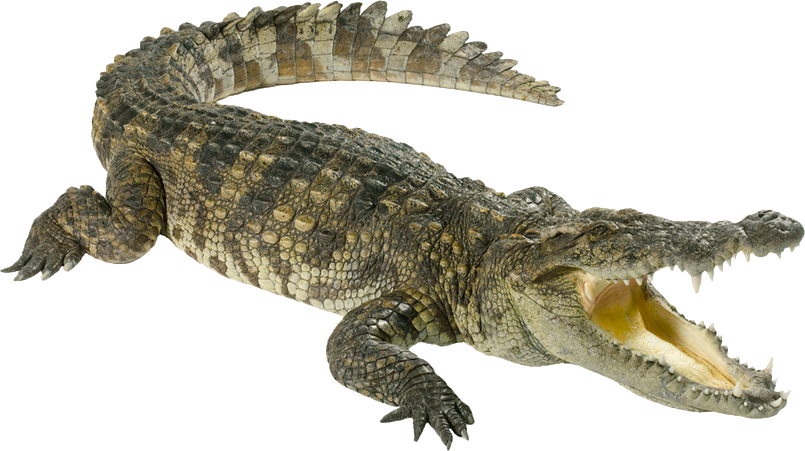 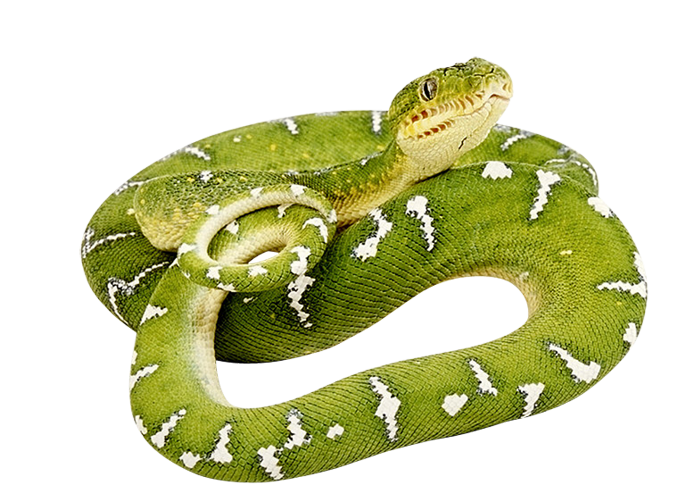 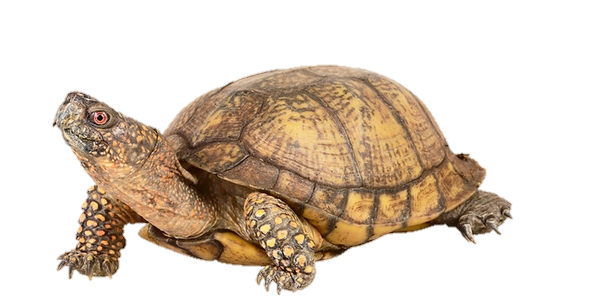 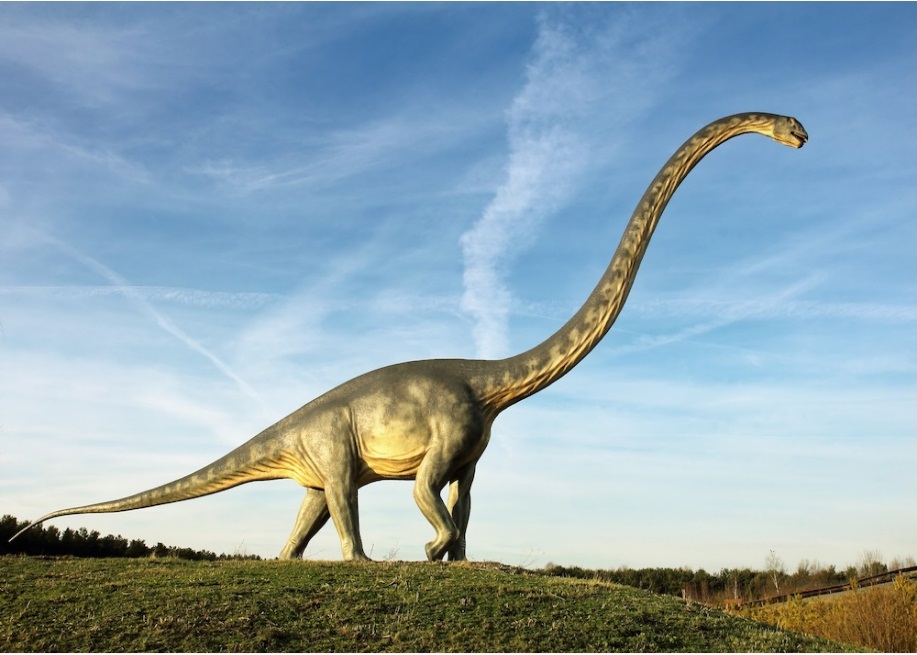 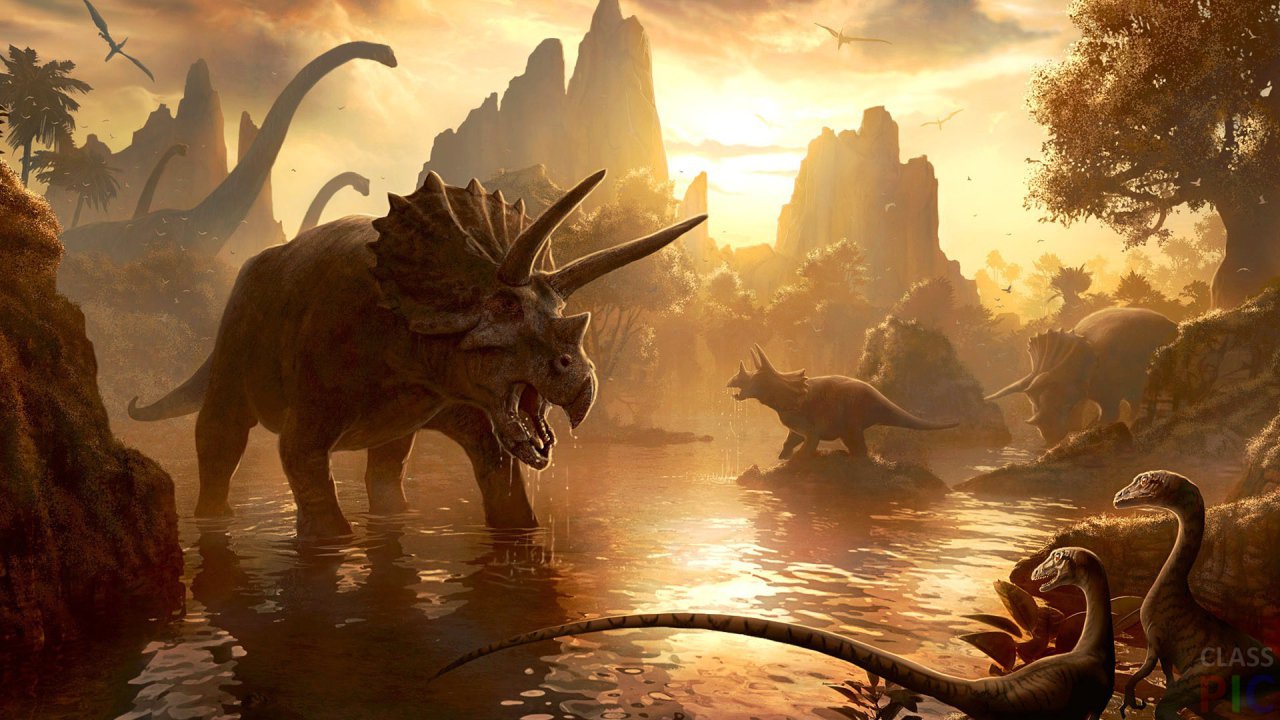 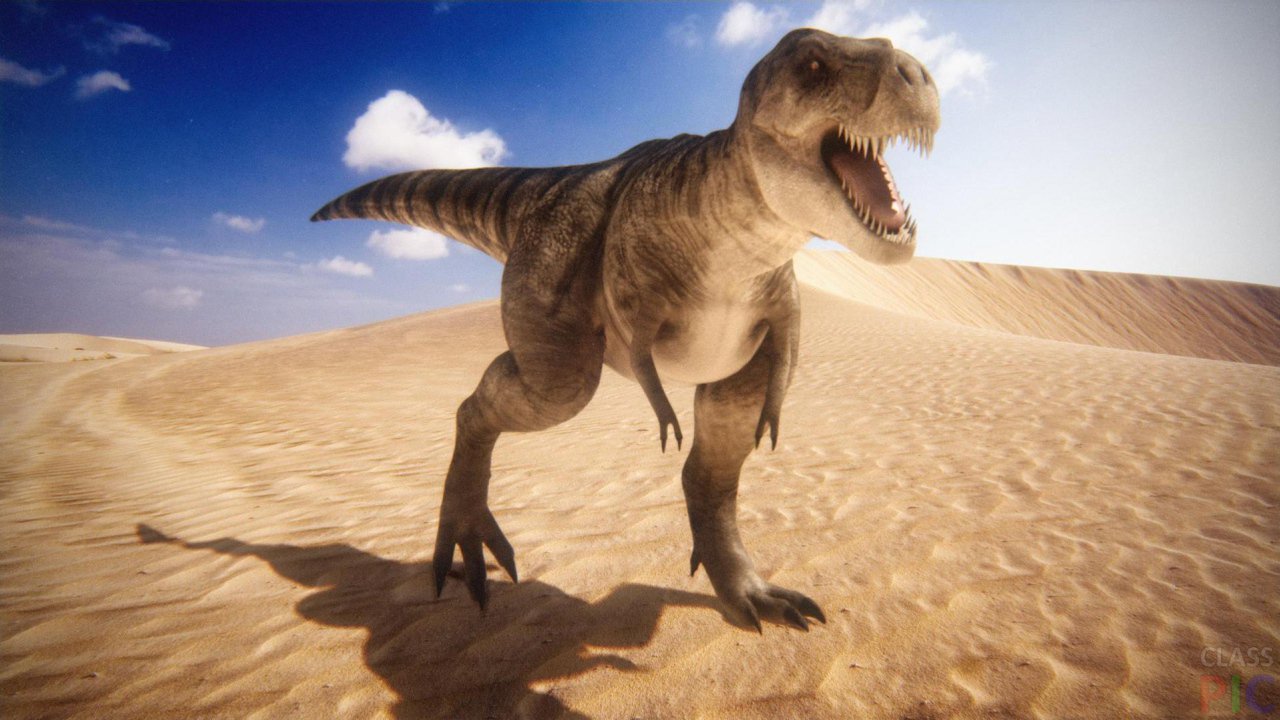 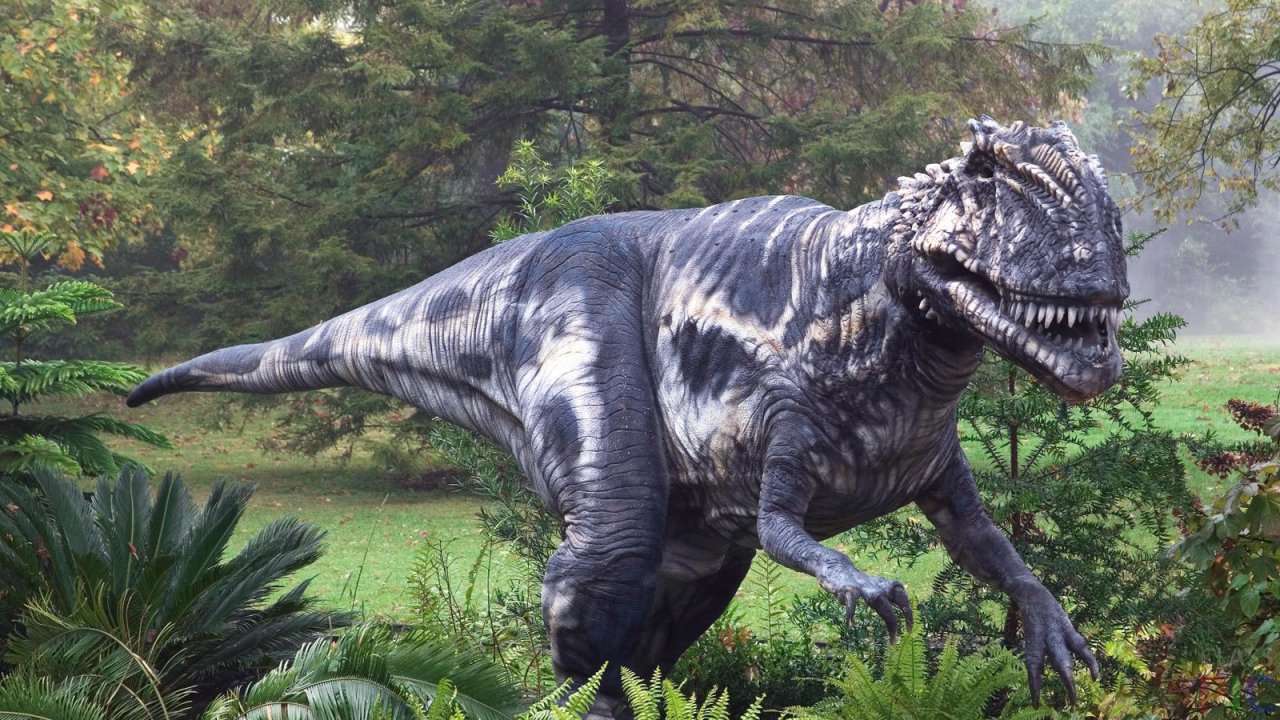 [Speaker Notes: Самые первые пресмыкающиеся –динозавры.]
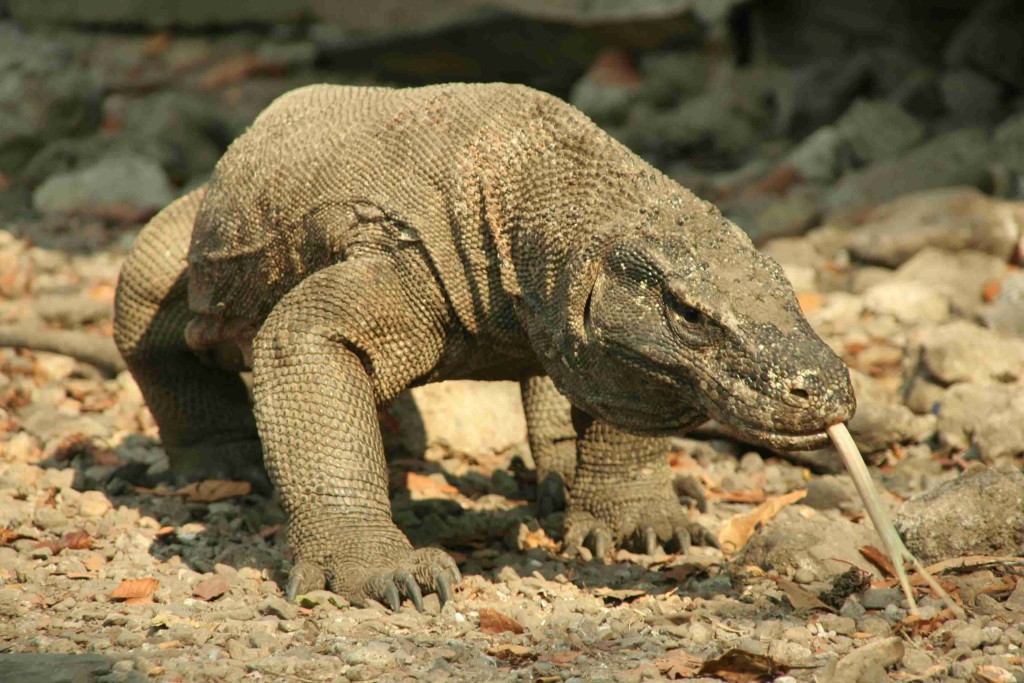 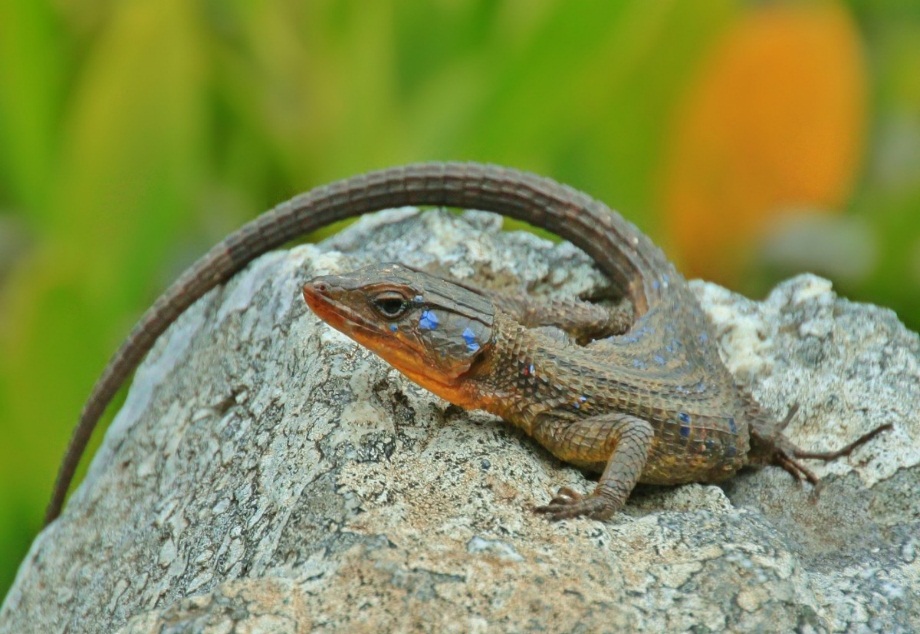 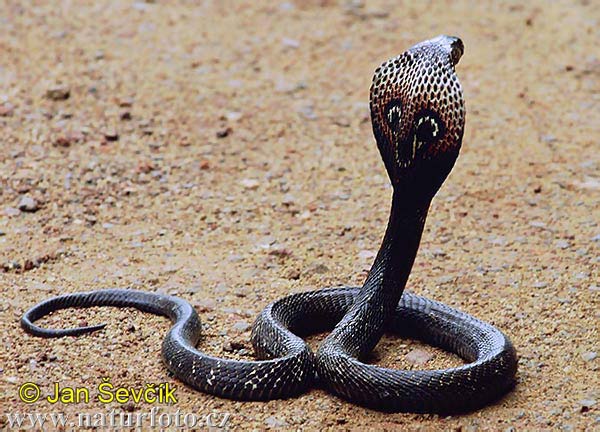 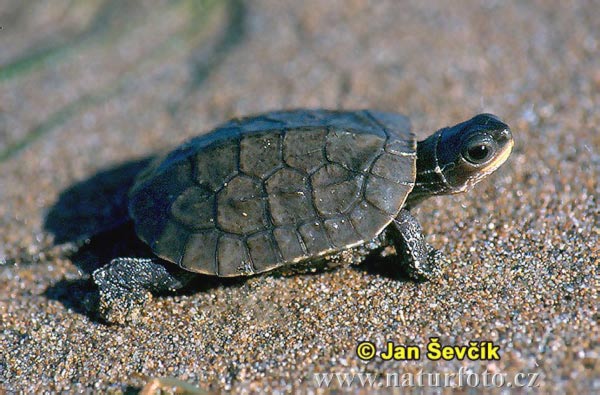 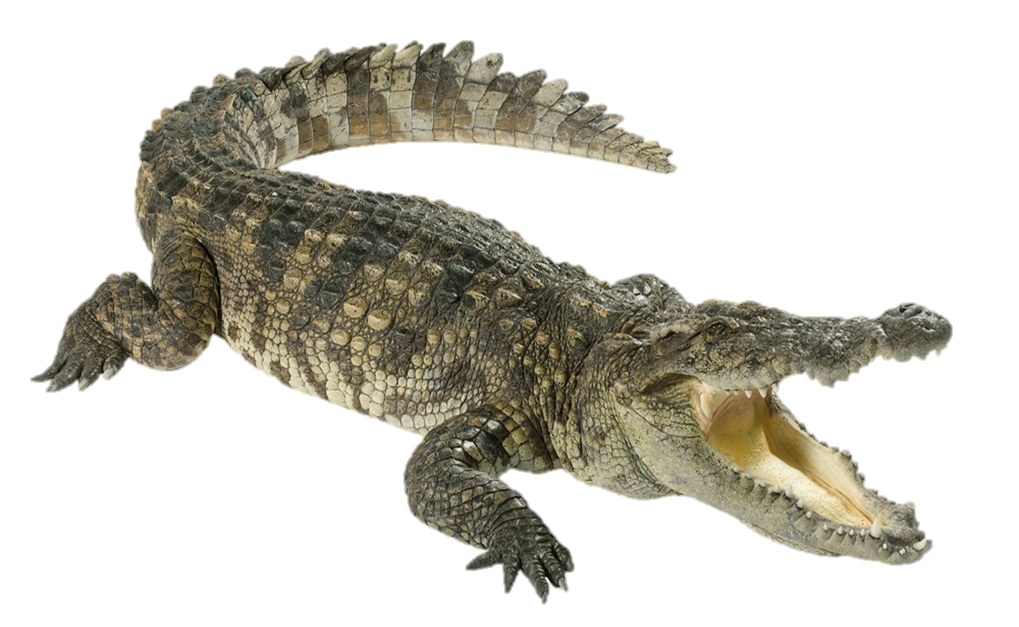 [Speaker Notes: Пресмыкающиеся получили такое название за способ передвижения. Они извиваются всем телом – пресмыкаются, 
так как их лапы, если они есть, расположены по бокам тела, а не под брюхом.]
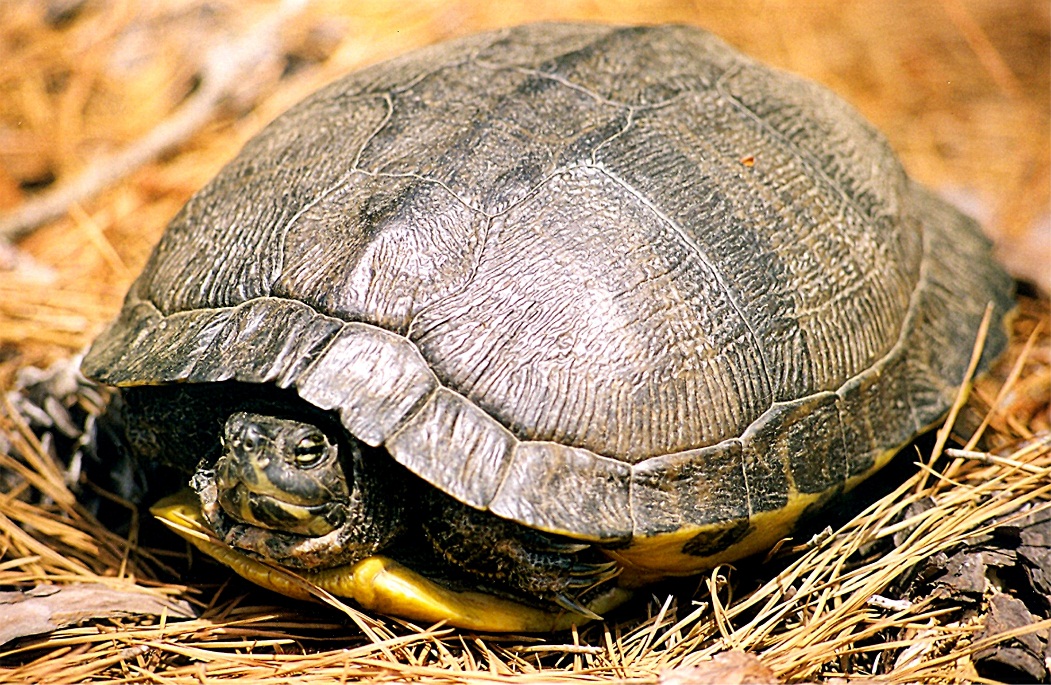 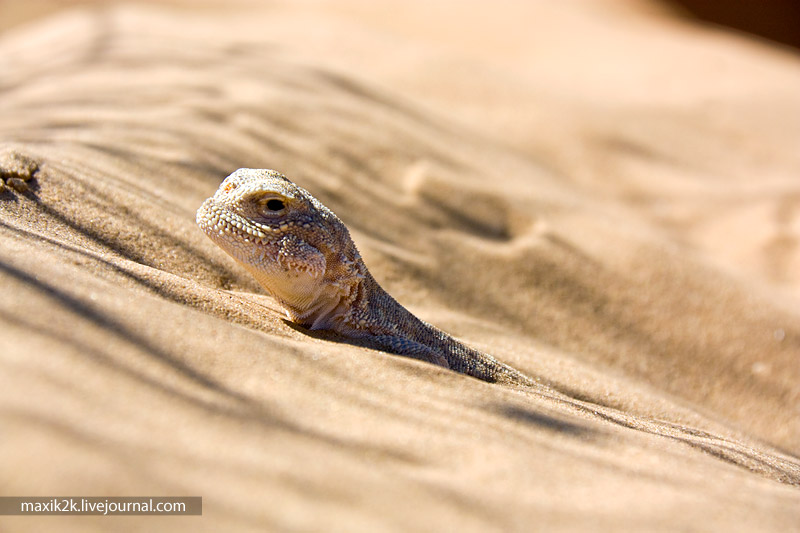 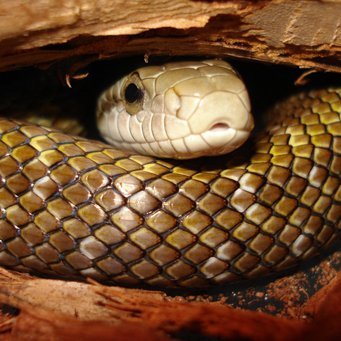 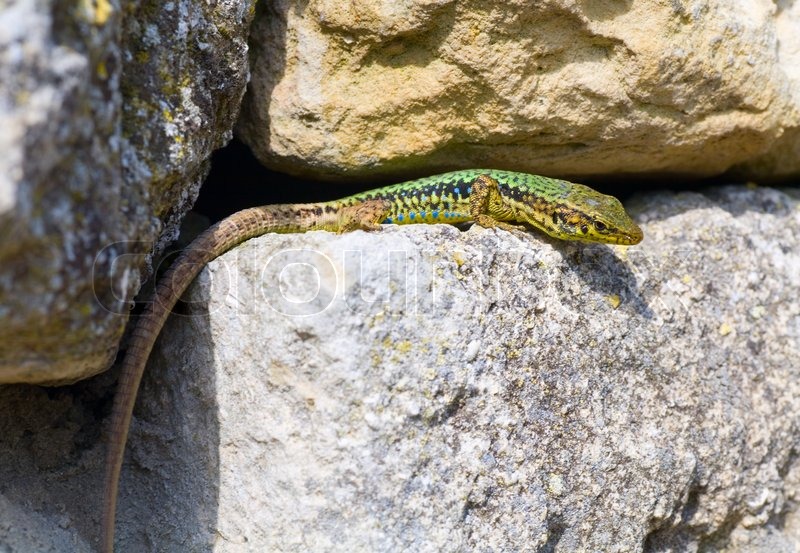 [Speaker Notes: Пресмыкающиеся – животные холоднокровные. При похолодании они забираются в укромное место и засыпают, 
пока тепло их не разбудит снова.]
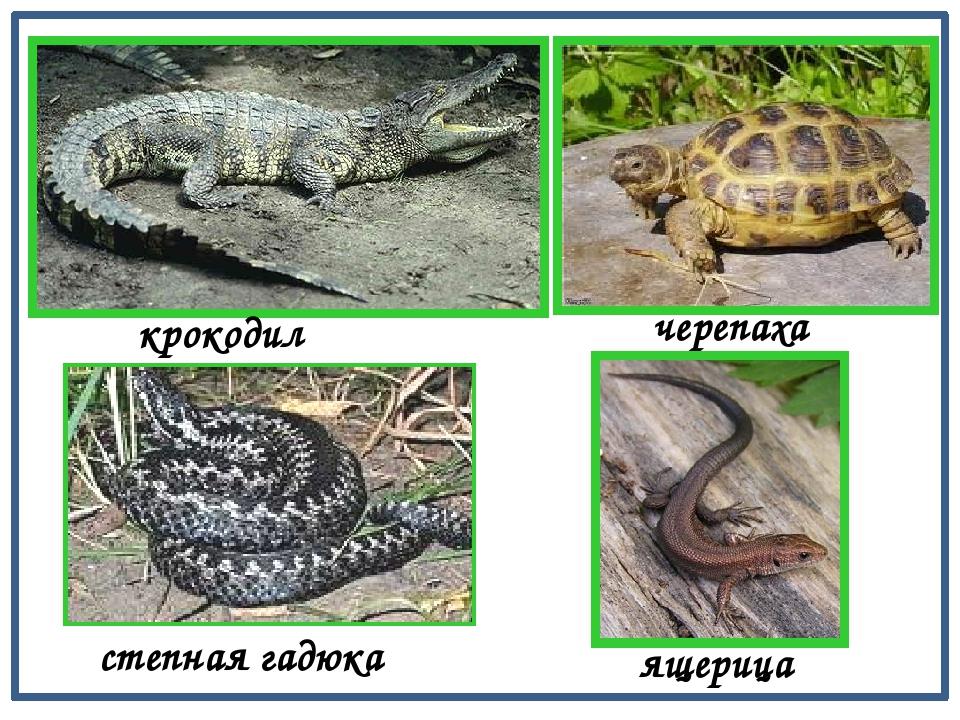 [Speaker Notes: Пресмыкающиеся – это позвоночные животные, которые: имеют роговой покров, дышат атмосферным воздухом,
покрытые кожистой или плотной известковой оболочкой ,не имеют постоянной температуры тела. Имеют 4 конечности 
с коготками, зубы, сухую кожу, подвижные веки.]
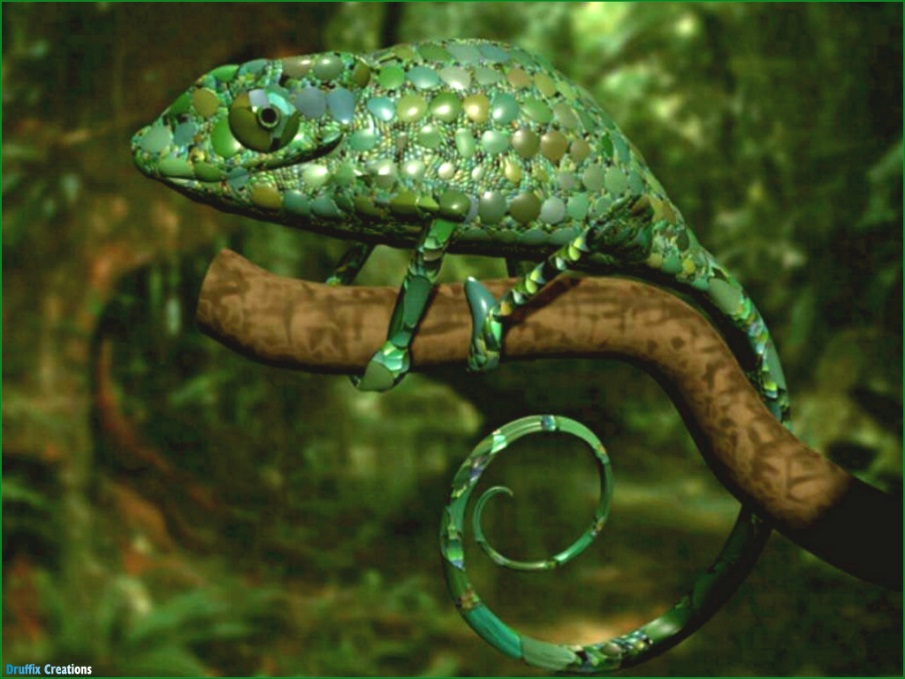 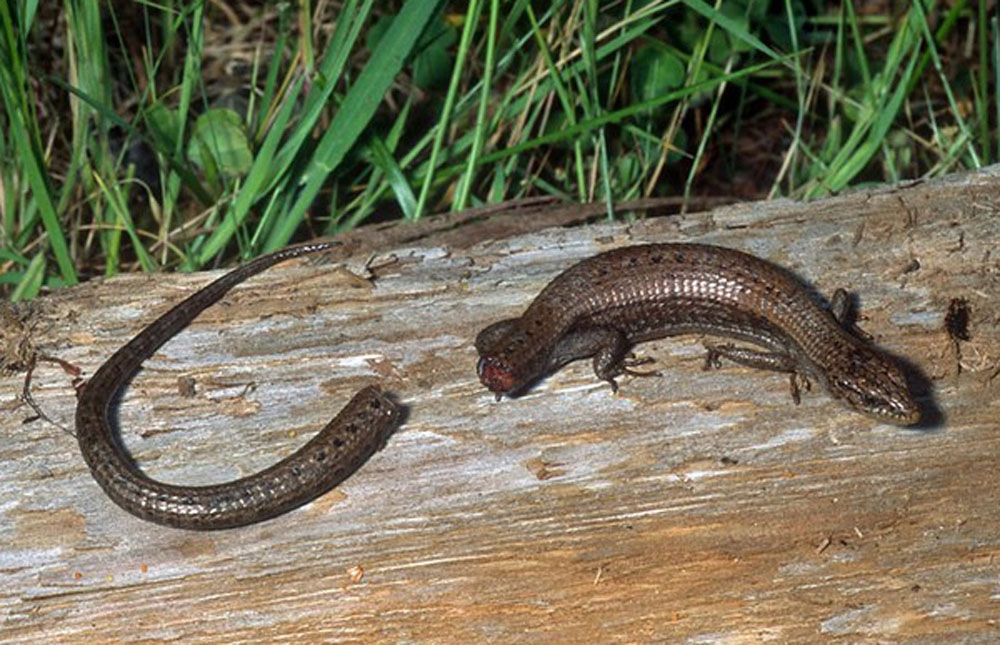 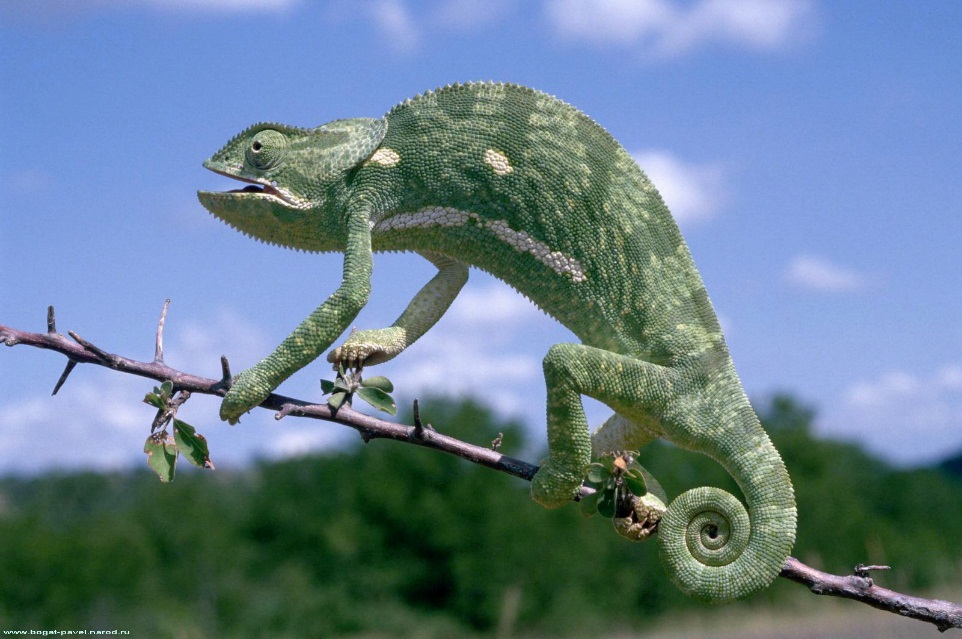 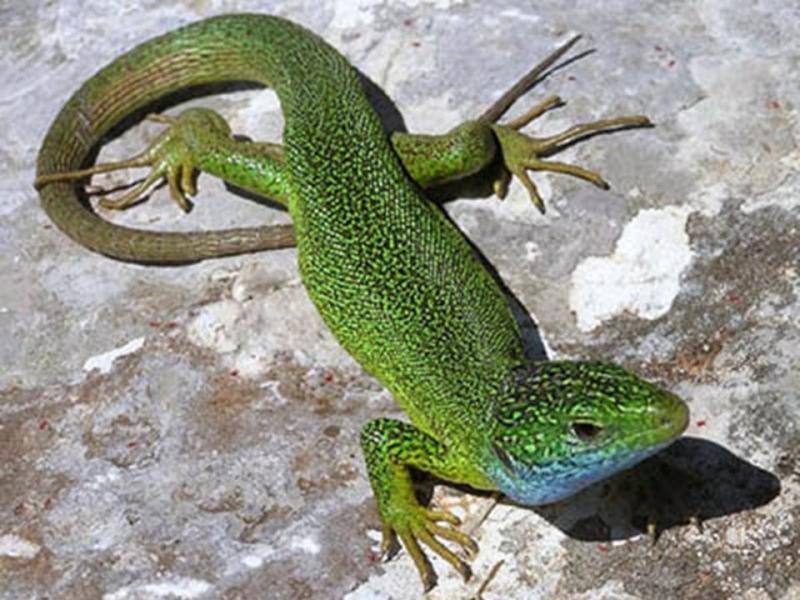 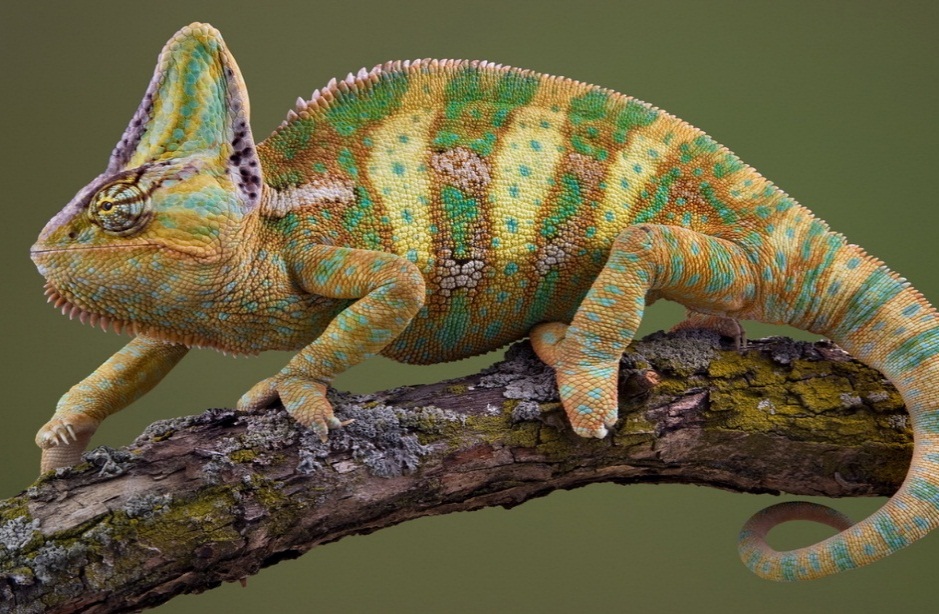 [Speaker Notes: Им свойственно явление регенерации. Бывают безногие (веретеница).Бывают двуногие (айолот). Некоторые 
меняют окраску в зависимости от времени суток, под влиянием беспокойства или испуга (хамелеоны). Ящерицы являются 
хищниками.]
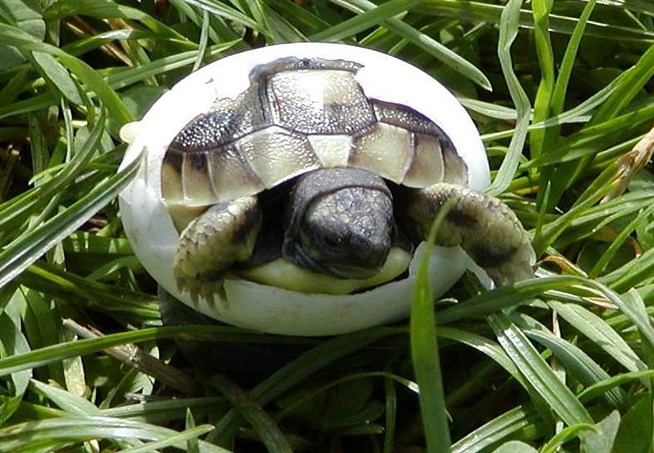 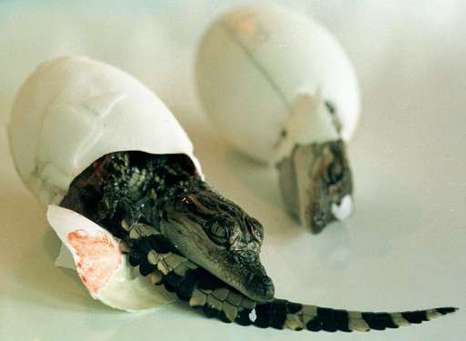 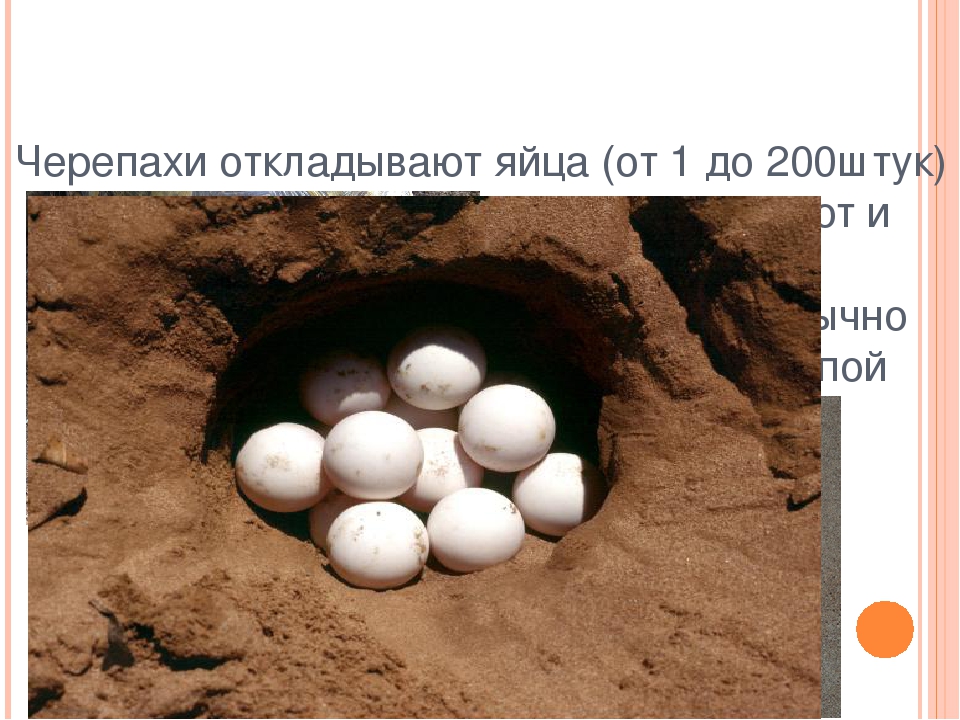 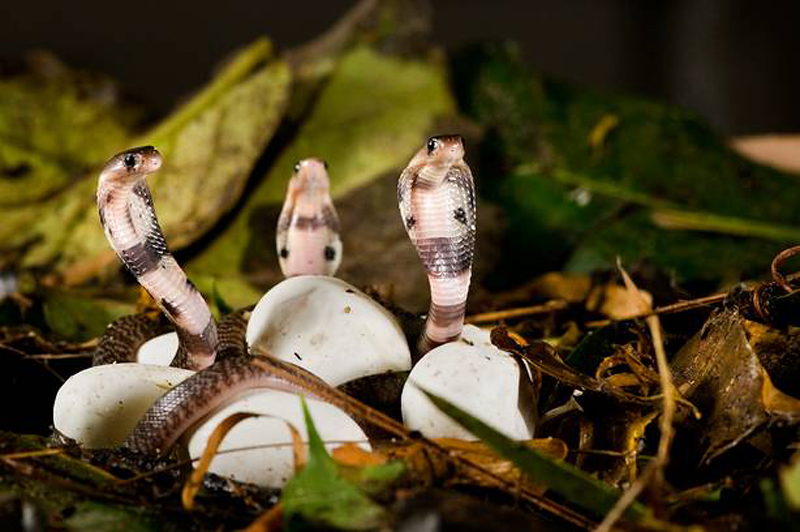 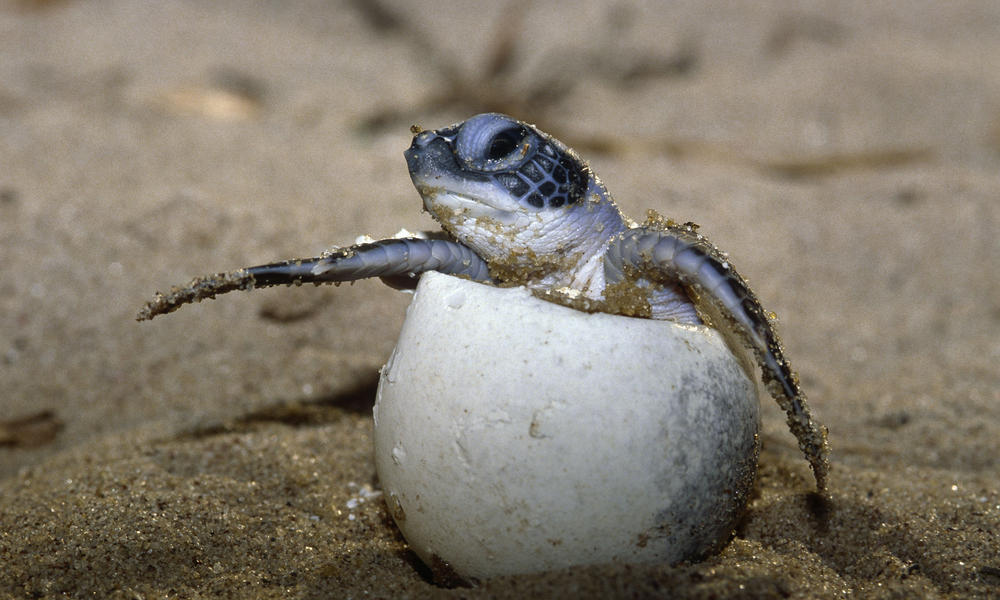 [Speaker Notes: Пресмыкающиеся - откладывают яйца на суше. Под оболочкой яйца есть все, что нужно для развития зародыша, 
включая запас воды.]
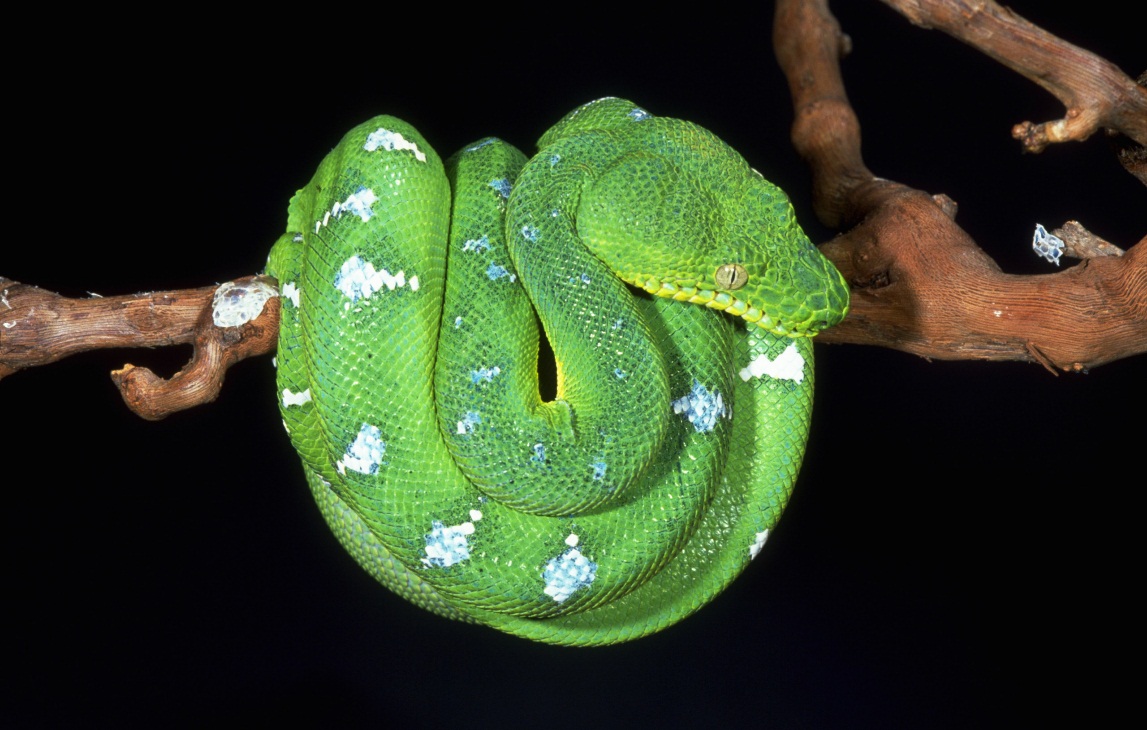 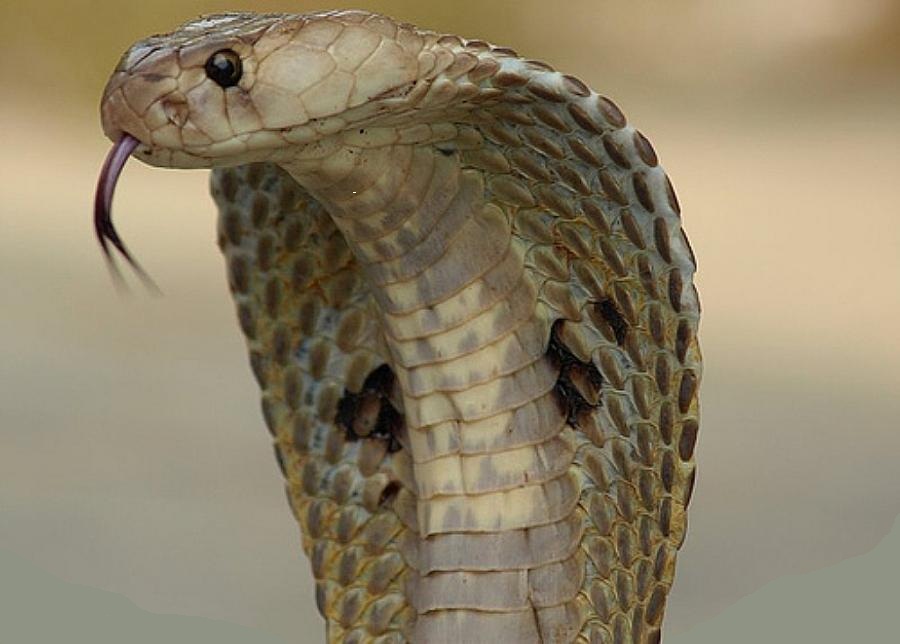 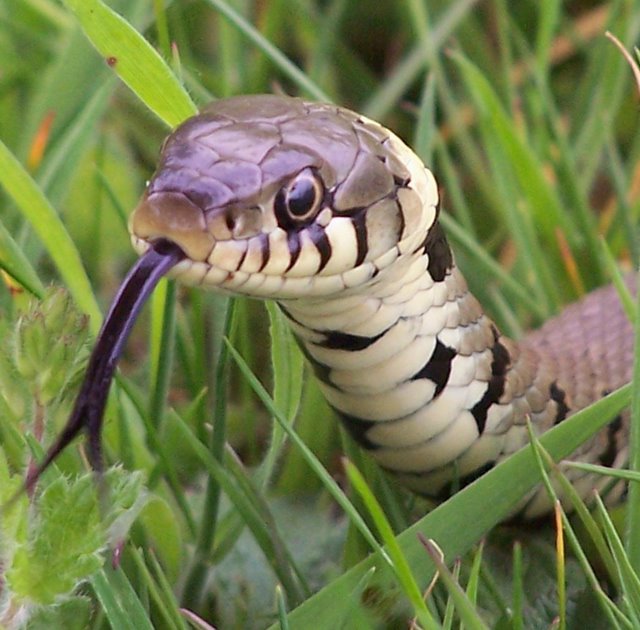 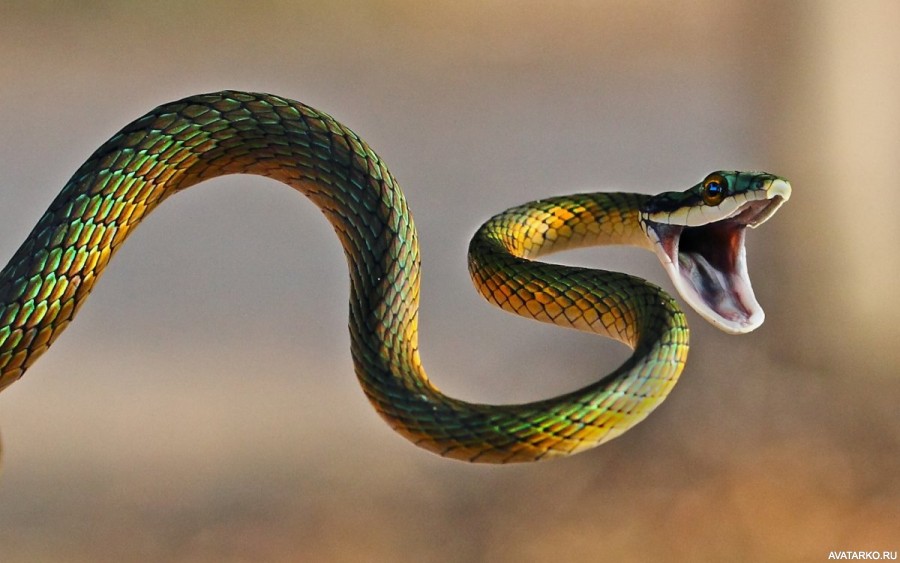 [Speaker Notes: Змеи. Отсутствуют конечности. Передвигаются за счет изгибания туловища. Не имеют век. Нет внутреннего уха и 
звуки воспринимаются брюшной поверхностью. Свойственна линька. Питаются змеи так- ни о чем не подозревающая 
жертва оказывается вблизи замаскировавшейся змеи, которая хватает ее с молниеносной быстротой и проглатывает целиком. 
В результате тело змеи раздувается до гигантских размеров, и она медленно отползает прочь, чтобы начать переваривание пищи. 
Анаконда убивает добычу путем удушения.]
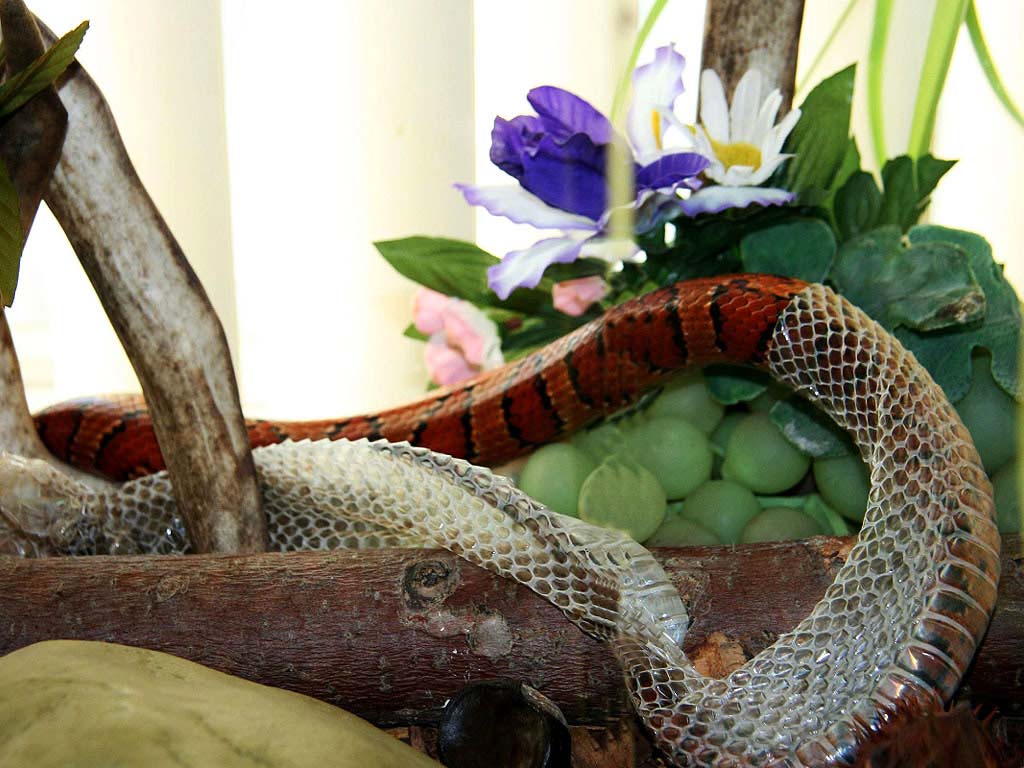 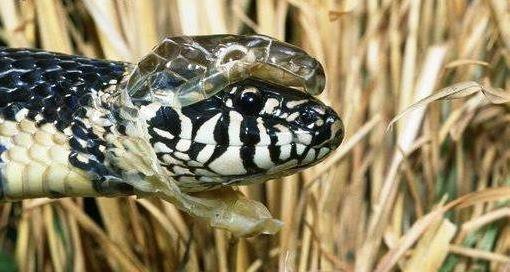 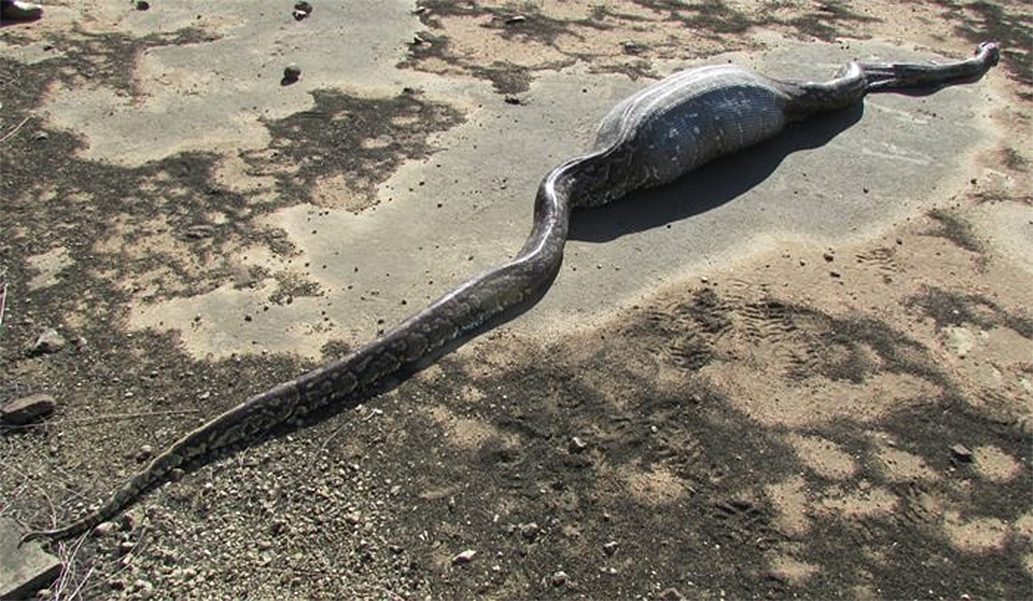 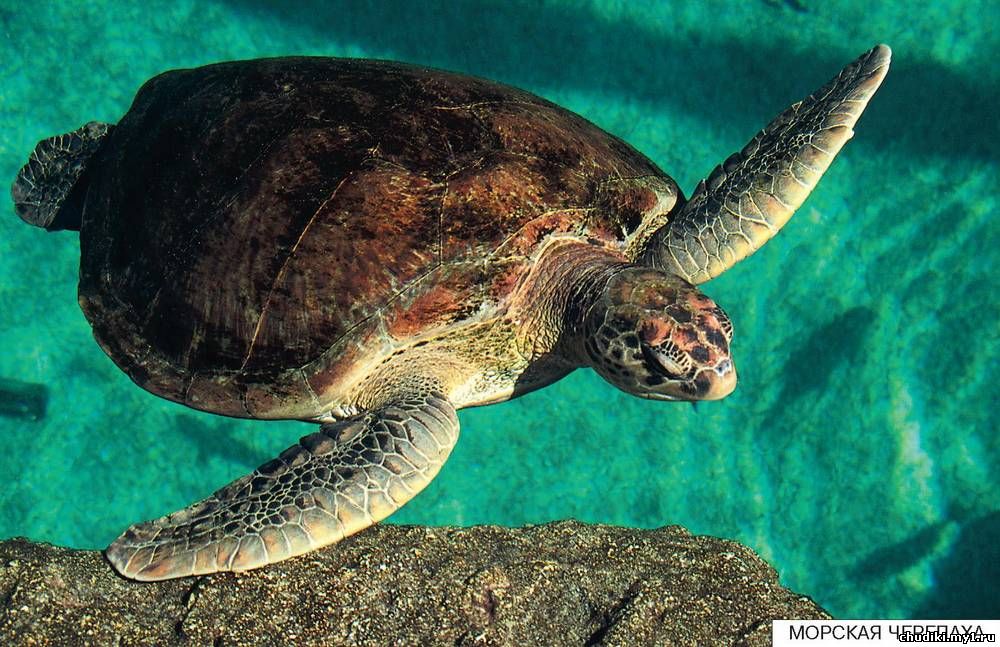 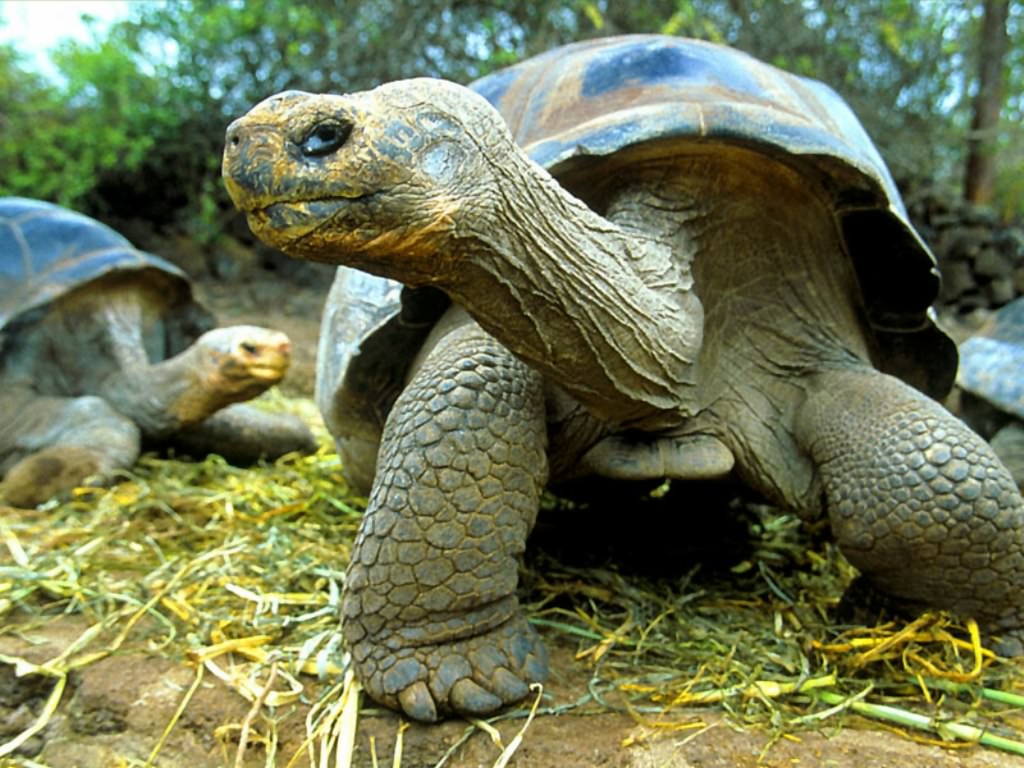 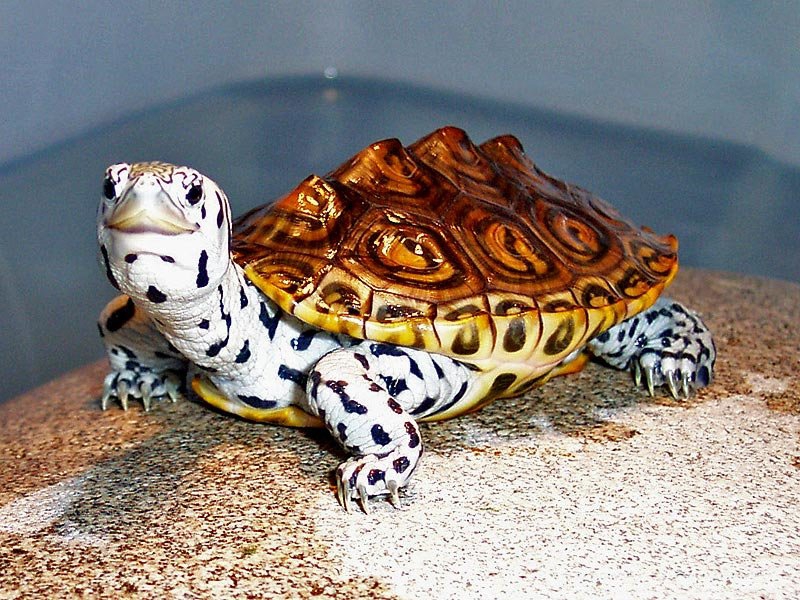 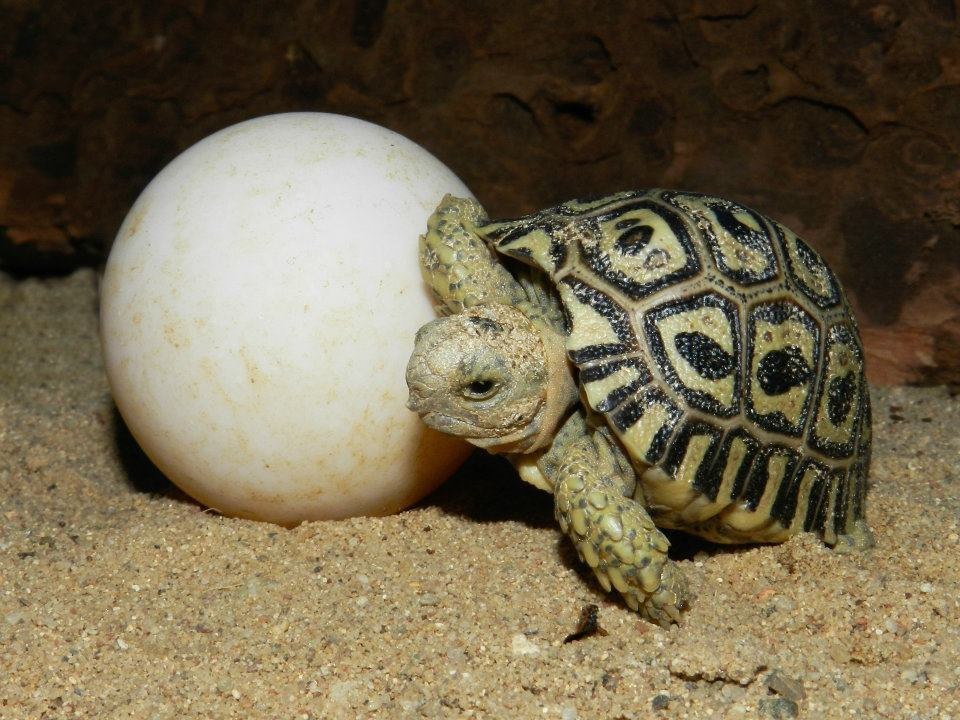 [Speaker Notes: Черепахи. Как ни тяжеловесен панцирь, но именно он помог черепахам успешно просуществовать много лет. Форма 
панциря зависит от способа существования вида. У морских панцирь тоньше, поэтому они самые быстроходные рептилии. 
У наземных черепах панцирь легкий и тонкий, он хорошо защищает от врагов и потери влаги. Конечности приспособлены 
для хождения. Питаются черепахи яйцами птиц, мальками рыб, водорослями, ягодами и фруктами, упавшие случайно в воду.]
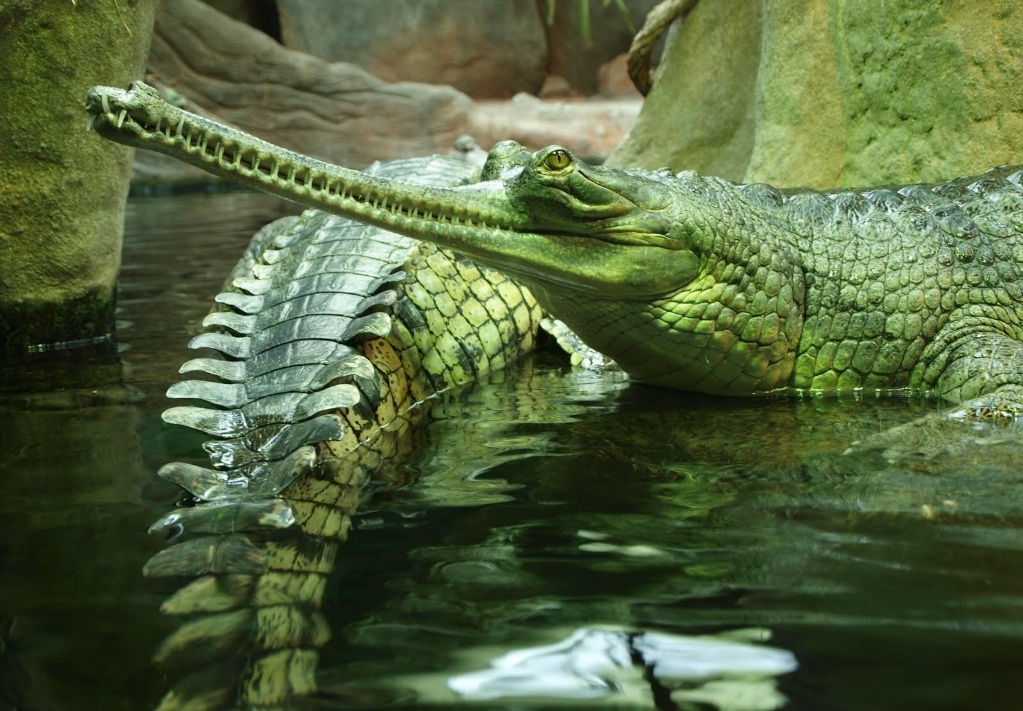 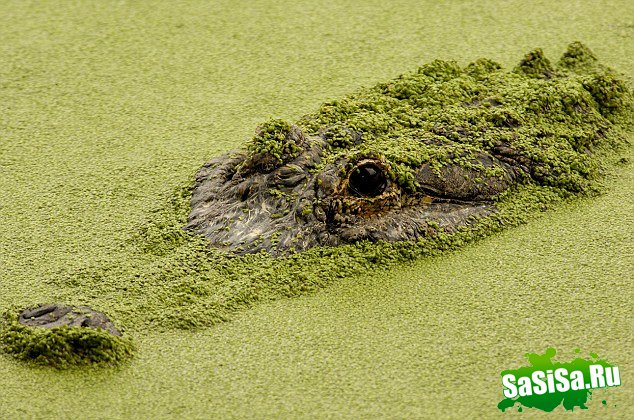 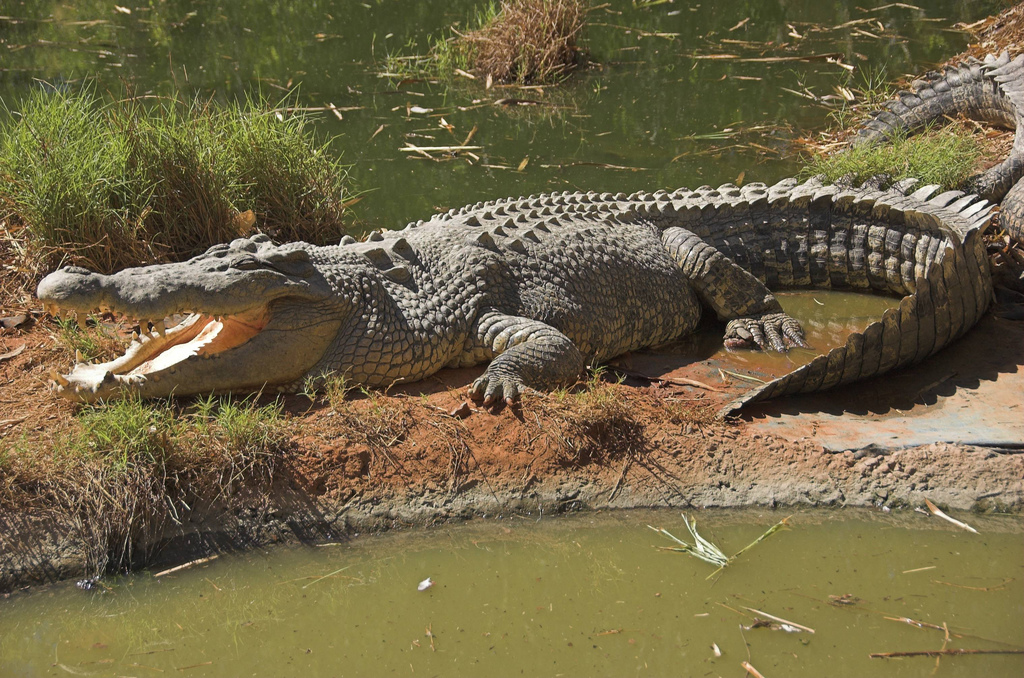 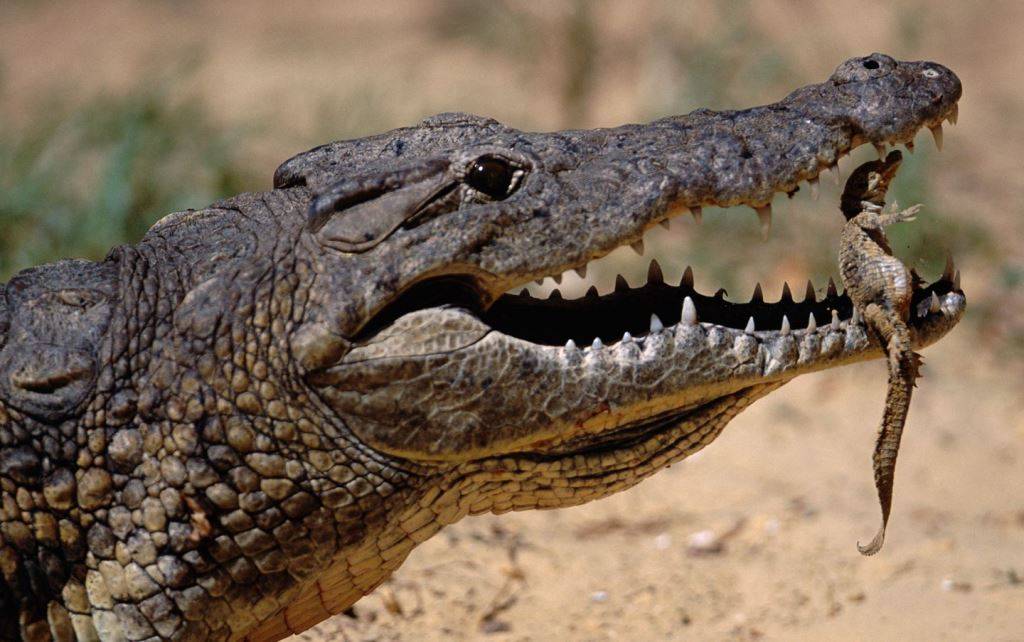 [Speaker Notes: Среди крокодилов встречаются: нильский крокодил, индийский гавиал, южно-американский кайман. Способен издавать 
разнообразные звуки – от рычания и карканья до храпа и фырканья. У крокодила морда заостренная, а зубы верхней и нижней 
челюстей находятся на одной линии.  Питаются моллюсками, червями, ракообразными, различными насекомыми,  черепахами, 
Птицами, грызунами, змеями и ящерицами, земноводными, рыбами, антилопами, зебрами, газелями, буйволами, крупным
рогатым скотом (домашний) и т. д. К врагам можно отнести львов, бегемотов, слонов (взрослых), ягуаров и анаконд.]
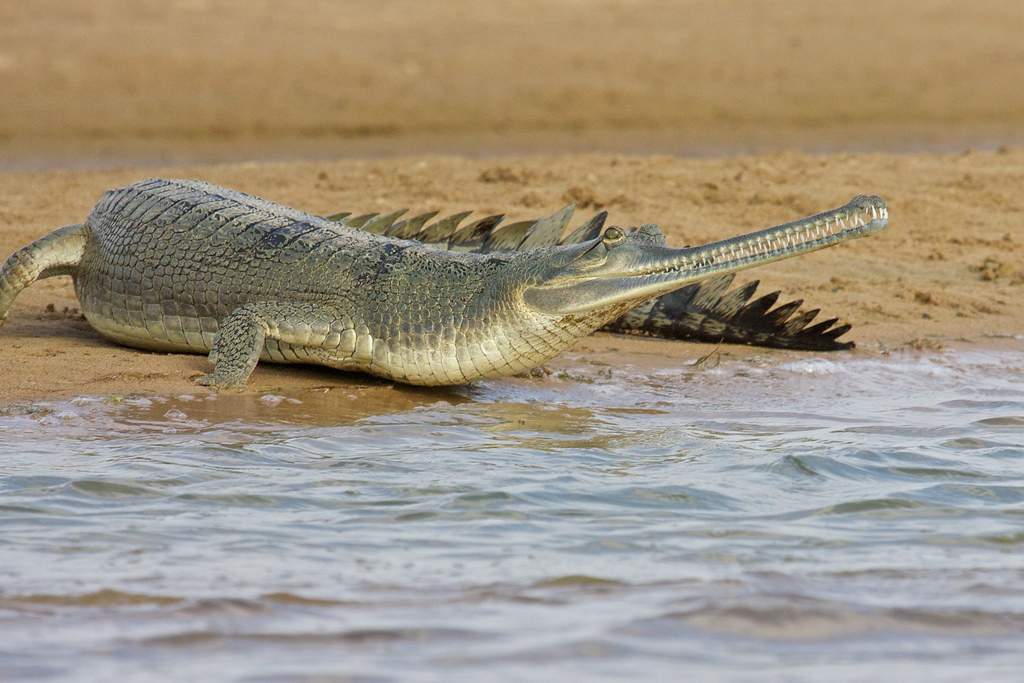 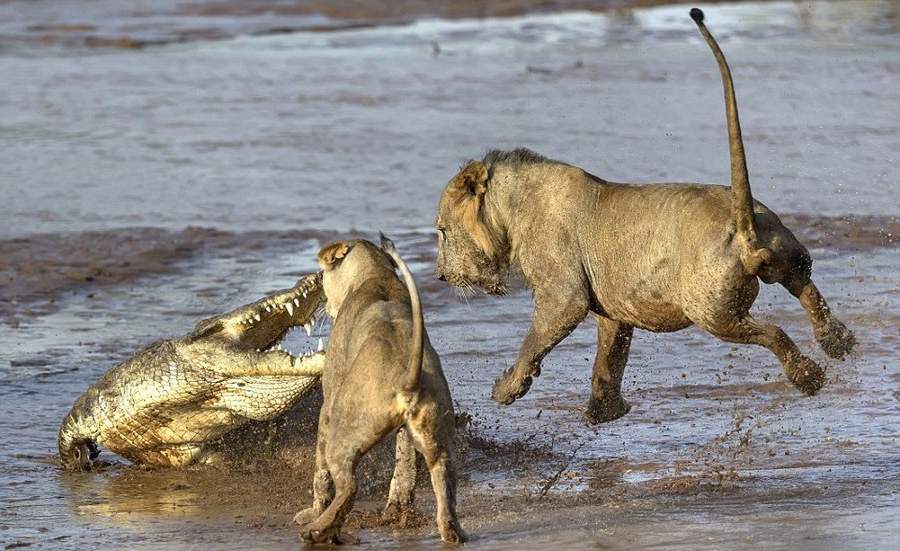 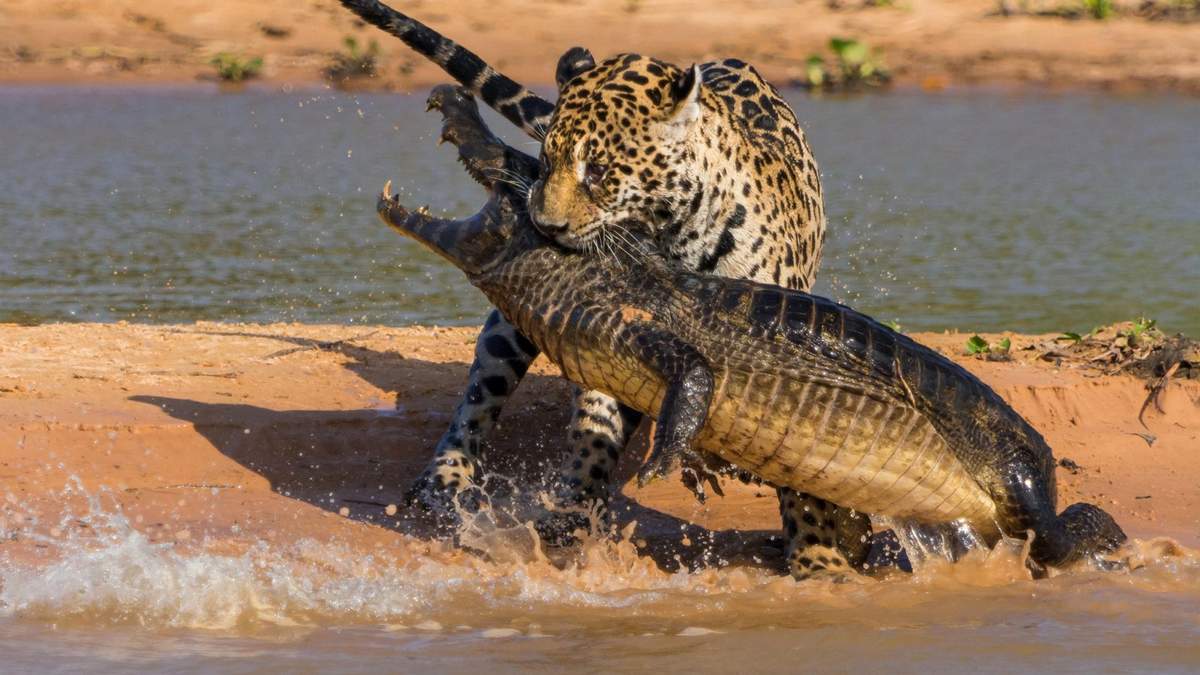 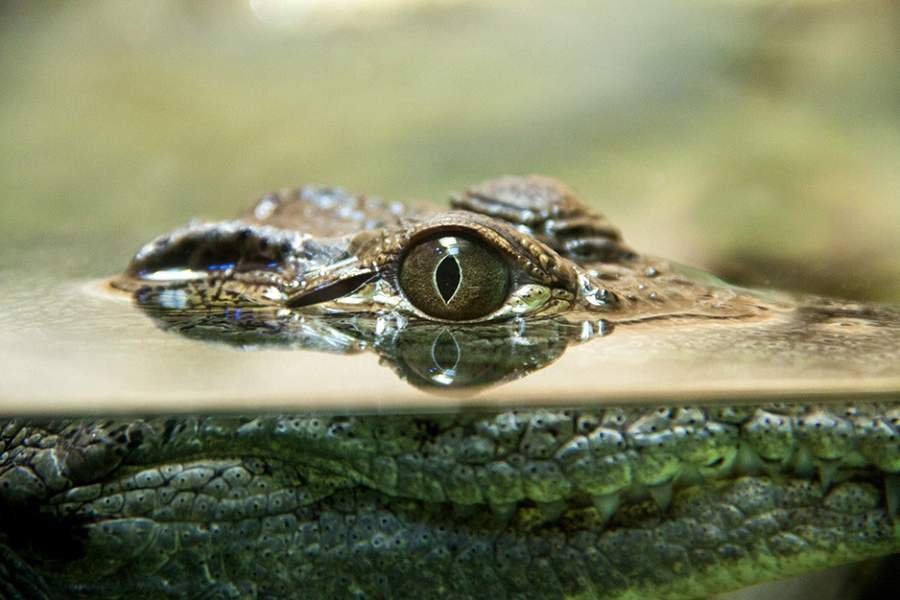 [Speaker Notes: Сейчас многие пресмыкающиеся занесены в Красную книгу, т. к. издавна кожа крокодилов, крупных змей, ящериц
Шла на изготовление чемоданов, портфелей, обуви, перчаток, одежды. Черепах и их яйца употребляют в пищу. Яд 
Змей используют для медицины.]
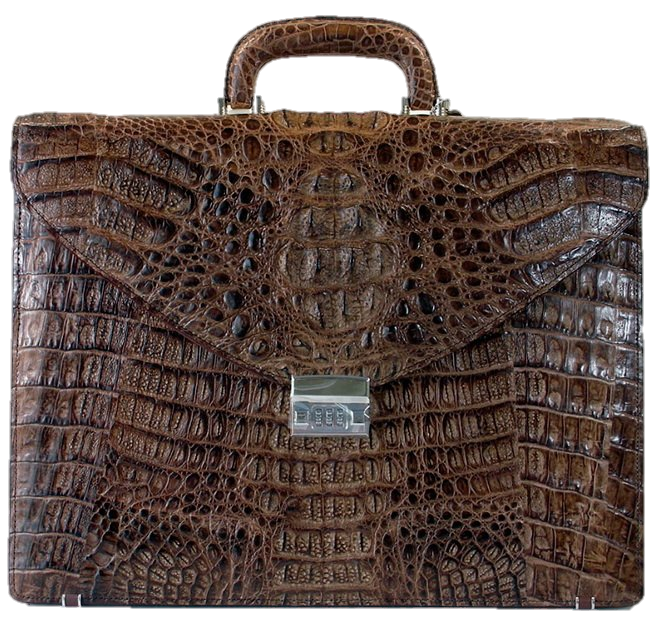 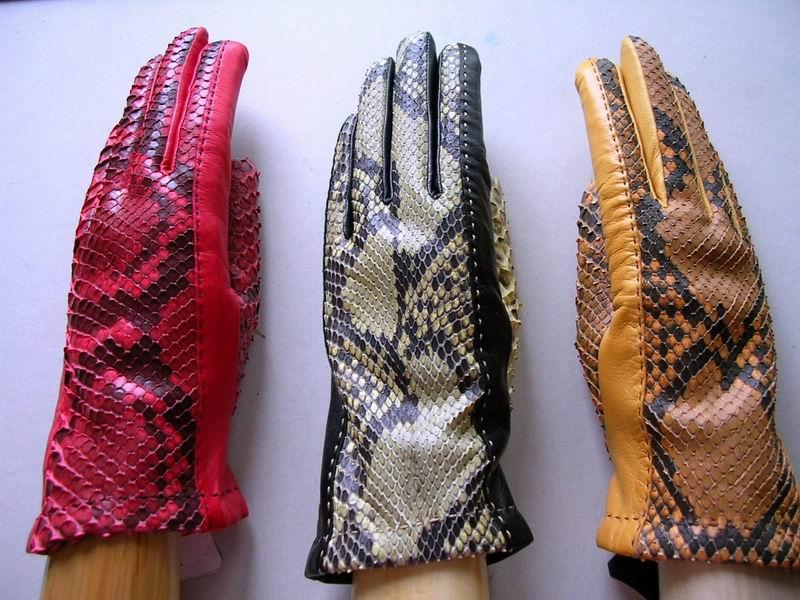 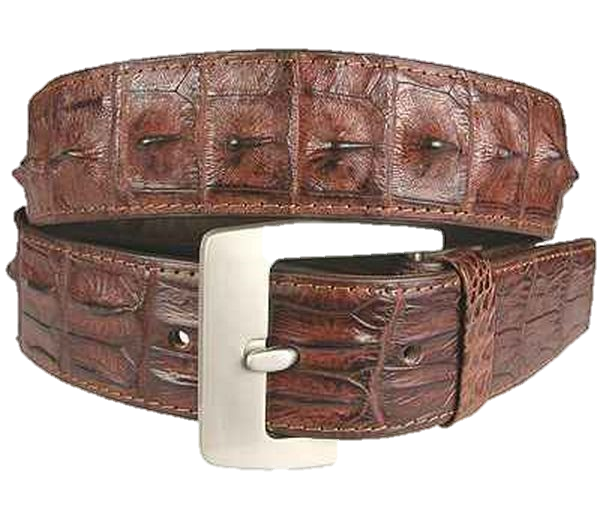 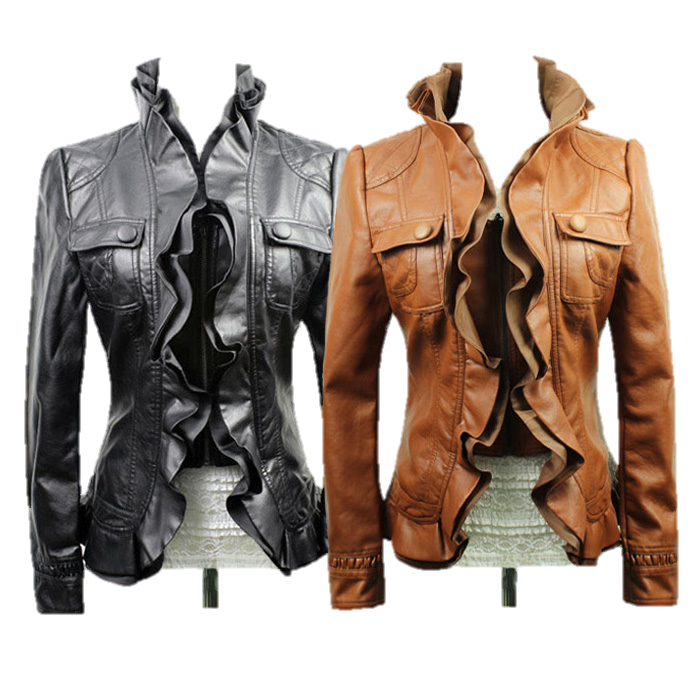 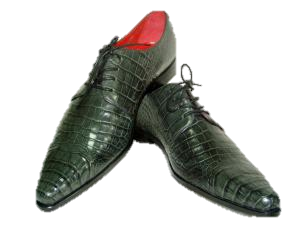 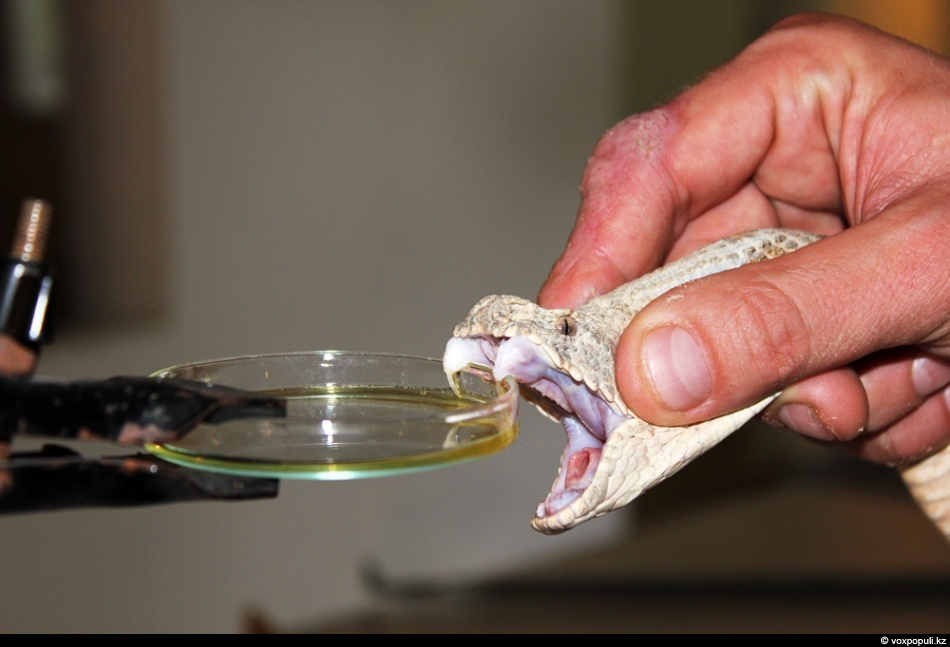 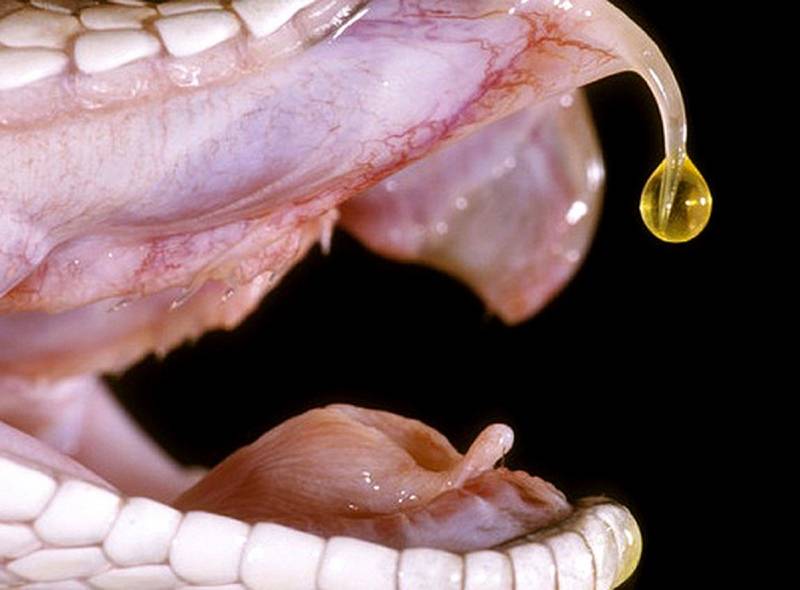 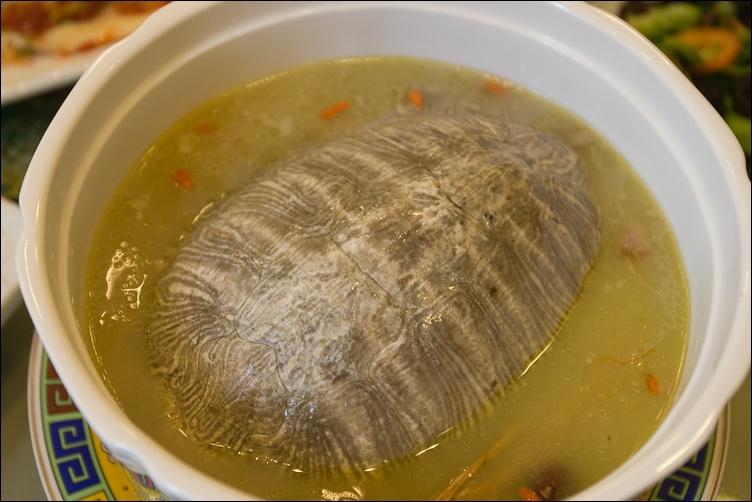 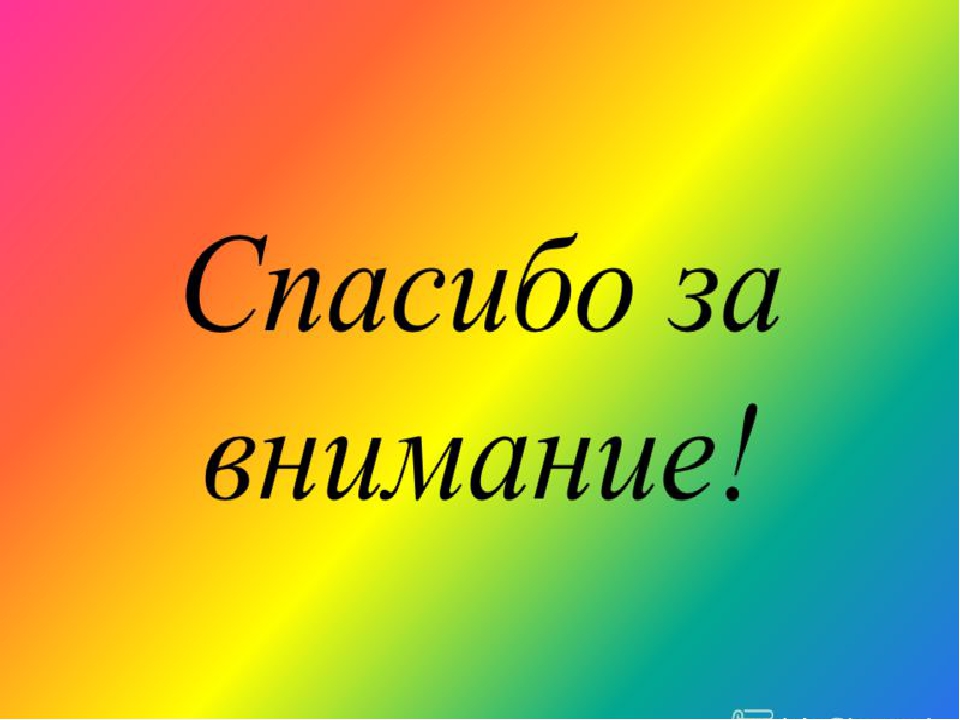